How to Use These Templates
Choose the template you want to use and delete the other slides (and this instruction slide)
Enter your text in the boxes provided.
Save the file as a PDF or as a JPEG.
Print or email the flyer out to the girls and their families.
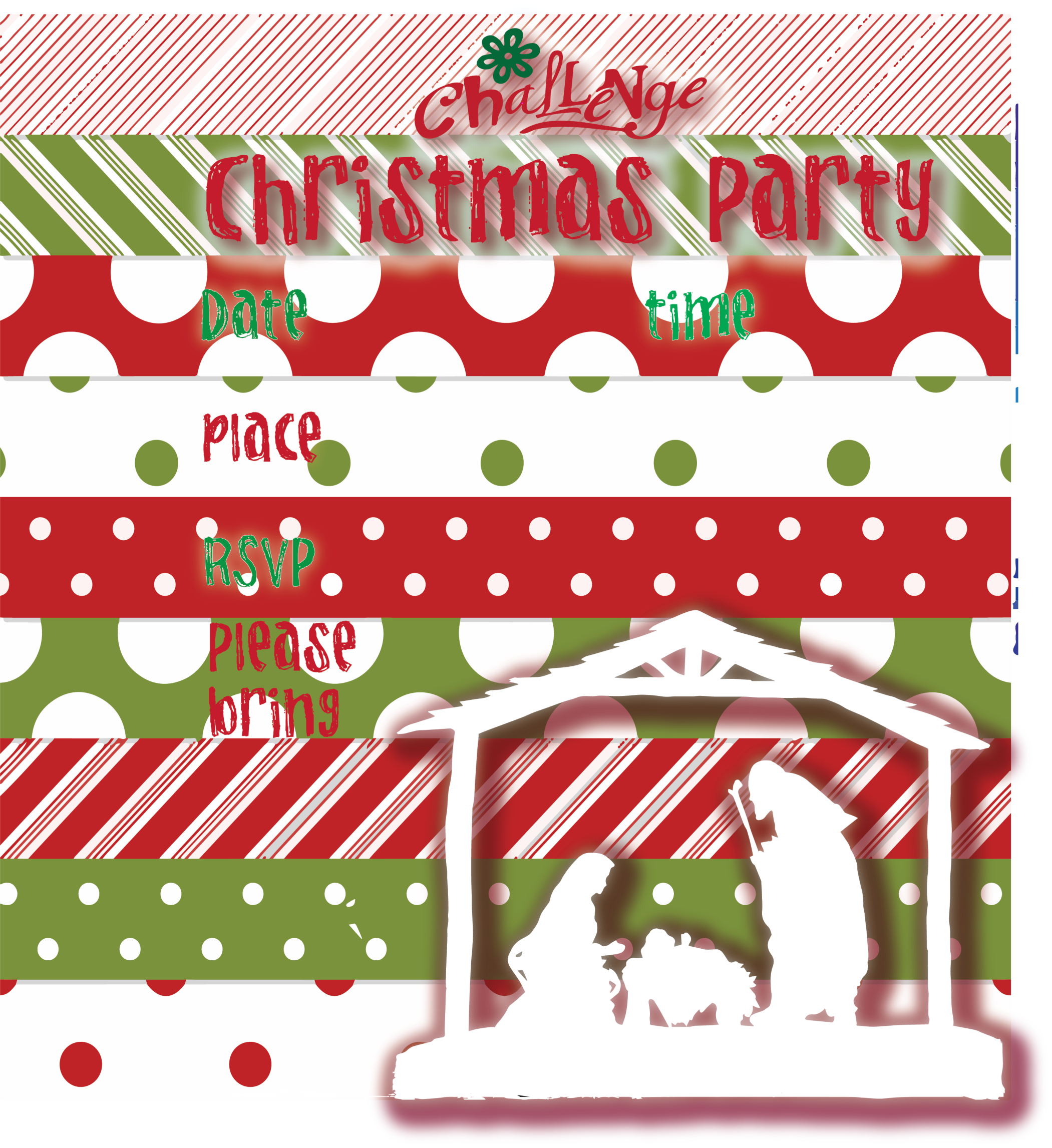 Your Date Here
Time Here
Location and Address
Information here
Your Text here
And here 
And here 
And here
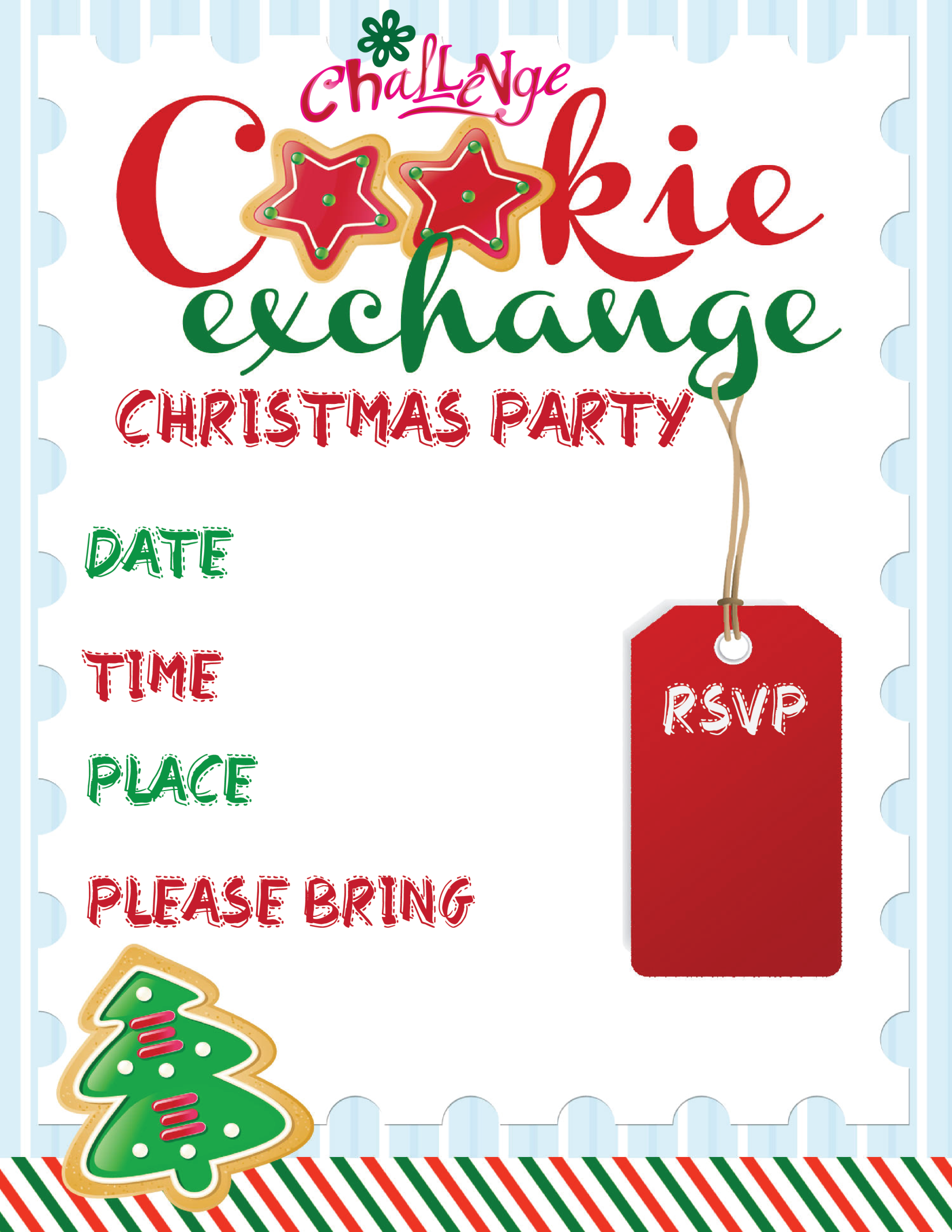 Your Date Here
Time Here
Location and 
Address
Information Here
Your Text here
And Here